Сочинение на лингвистическую тему
Лингвистика (языкознание) - наука о языке, об исторически сложившейся системе звуковых, словарных и грамматических  средств, служащих для передачи мысли и взаимного понимания людей в обществе
Что такое сочинение на лингвистическую тему?
Вам придётся рассуждать о значении в тексте:           
знаков препинания  
синонимов, антонимов, фразеологизмов…
глаголов, наречий…
приставок, суффиксов…   
метафор, эпитетов, антитезы…
Работаем над  сочинением-рассуждением
Внимательно прочитайте задание
Осмыслите задание (определите основную мысль высказывания: о каких свойствах, явлениях идёт речь… )
Выделите ключевые слова
Пишем сочинение
Вступление                                                        
раскрываем смысл высказывания –                        через 2-3 предложения
Автор анализирует, разбирает, называет, характеризует, рассуждает, сопоставляет описывает, отмечает, подчёркивает ссылается на…, раскрывает содержание
Можно применить цитату
Основная часть
Возможное начало:
Присмотримся к словам в тексте…(фамилия автора )
Обратимся к тексту русского писателя
Докажем эту мысль на примерах из текста
Попытаемся раскрыть значение тезиса
Основная часть
2 примера,                                     
    подтверждающие слова автора, взятые из текста,                                                                           называющие языковое явление,  объясняющее его значение  и роль в тексте
Ваши рассуждения
Заключение
Вывод из всего сказанного (говорим то же самое что и во вступлении, но другими словами)
Таким образом , итак , следовательно,                         в итоге можем прийти к такому выводу,                     мы убеждаемся в том, что…,                                обобщая сказанное
Сочинение-рассуждение на лингвистическую тему
Тезис (формулируем основную позицию автора и выражаем своё отношение к ней)
 Аргументация:                                                     а) аргумент – пример№1                                             б) аргумент -   пример №2 
Вывод  
Каждую часть пишем с красной строки !
Зачем нужны заглавные буквы?
Вспоминаем теорию
Заглавная (прописная) буква употребляется:    для выделения начала определённых отрезков текста - пишем первое слово предложения, а также после точки, многоточия, вопросительного, восклицательного знаков.  
 В русском стихе выделяем начало каждой стихотворной строки.
Прописная буква
Выделение слов независимо от текста: имена собственные, наименования,                                                  некоторые нарицательные существительные в контексте, где им придаётся особый смысл, сложносокращённые слова
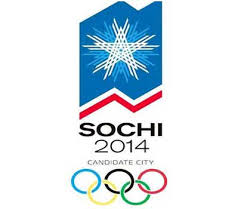 Зимние  игры 2014
_Олимпийские               Паралимпийские
                 «Жаркие. Зимние. Твои»                  Сочи           МОК           НОК      Москва    Гватемала
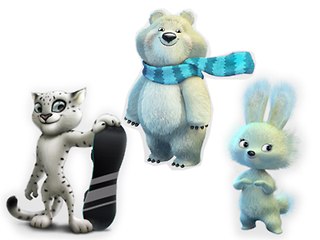 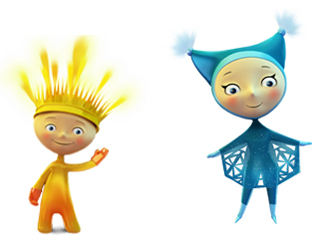 Вступление
Зачем нужны заглвные букв? Разве  не можем без них обойтись?   Едва ли.
Основная часть
Присмотримся и увидим, что каждое из шести предложений  написано с заглавной буквы. Новое предложение - новая мысль,  записываем  с заглавной буквы. Не менее интересно, что название игр - Олимпийские, Паралимпийские  пишем с прописной буквы, что придаёт спортивным мероприятиям особый статус, особенное значение.
Вывод
Мы убеждаемся в том, что без заглавной буквы не обойтись, что  она нужна ,чтобы  понять и осмыслить текст.
Домашнее задание
Написать сочинение – рассуждение на лингвистическую  тему о значении заглавной  буквы,  приведя  свои аргументы.